Десятичная запись дробных чисел
Абрамова О.А
Будь внимательней, дружок.Начинаем мы урок.Посмотрите, все ль в порядке:Книжка, ручка и тетрадка.Все ли правильно сидят?Все ль внимательно глядят?Каждый хочет получатьТолько лишь оценку “5”.
1.На какие 2 группы можно разделить дроби?
2. Из представленных дробей выпишите
 а) неправильные дроби
 б) неправильные
3. Какой признак объединяет все дроби?
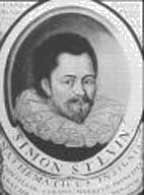 Симон Стевин
 (1548 – 1620)
Цифры, стоящие в числе справа от запятой 
называют десятичными знаками
Дробь, знаменатель которой единица с одним или несколькими нулями, записанную с помощью десятичных знаков, называют десятичной дробью.
?
0,0037
0,35216
?
А. 0,037
Б. 0,0037
В. 0,37
А. 3,5216
Б. 0,035216 
В. 0,35216
Чтобы представить обыкновенную дробь в виде десятичной, надо:
Записать целую часть (она может быть равна нулю).
Поставить запятую, отделяющую целую часть от дробной.
Уравнять, если необходимо, число цифр числителя с количеством нулей в знаменателе.(если окажется, что десятичных знаков должно быть больше, то слева к числителю дописываются нули)
Записать числитель дробной части.
Пример
Представьте в виде десятичной дроби
Проверь себя
Проверь себя
Представьте в виде обыкновенной дроби
0,7 =
0,405 =
0,03 =
2,2078 =
13,039 =
7200,04003 =
Прочитайте дроби
0,6
2,31
0,04
13,507
2,0017
0,00209
100,000057
№ 1145
 Н.Я.Виленкин, Математика,5
«ПЛЮС — МИНУС - ИНТЕРЕСНО»
Д/з   п. 30 ( С. 180-181)
№ 1141, 1146, 1166(а), 1167, 1158.
СПАСИБО 
 за активное участие 
 на уроке